Leisure Time
Past continuous
New Words
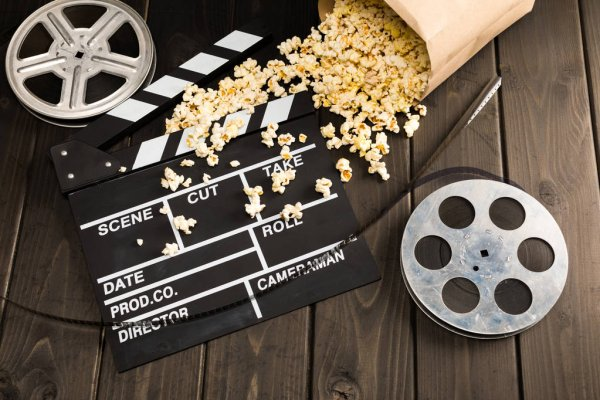 Entertainment - развлечения
Horror – ужас, фильм ужасов
Cartoon - мультфильм
Adventure - приключение
Event - событие
Leisure – досуг, свободное время
Past Continuous
Прошедшее длительное время
Действие в процессе в прошлом
Процесс в определенный момент в прошлом
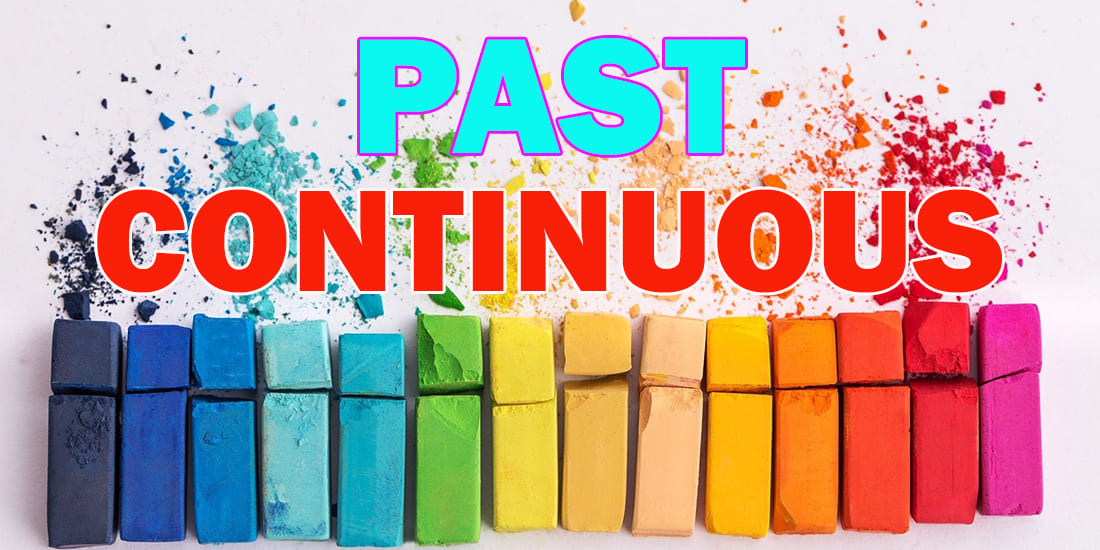 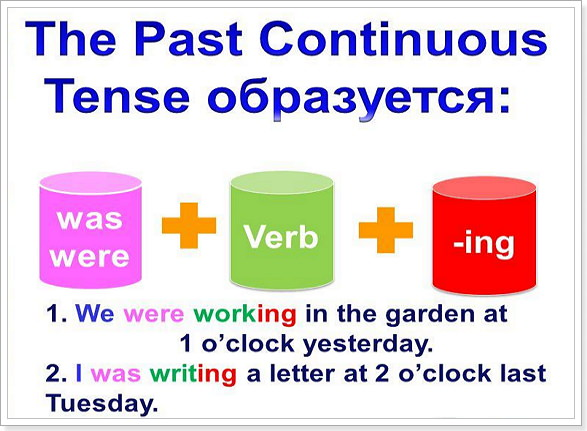 Examples
I was sleeping when someone knocked at the door. – Я спал, когда кто-то постучал в дверь.

Ann was drinking some tea when Alice called her.  - Аня пила чай, когда Алиса позвонила ей.